Měření střídavého proudu a napětí
Hodnota střídavého proudu a střídavého napětí, kterou změříme ampérmetrem a voltmetrem na střídavý proud a napětí, se nazývají efektivní hodnota proudu a efektivní hodnota napětí.
Im – maximální hodnota proudu
 I – efektivní hodnota proudu
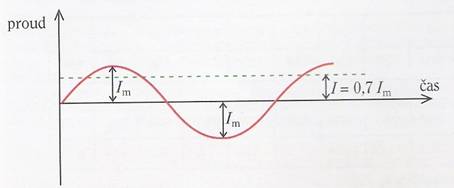